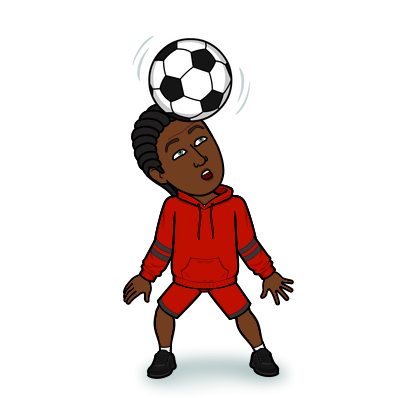 © WE TEACH MFL